Пух тополі
Виконав учень 10 класу
Макутін Олексій
Загальноосвітня школа І – ІІІ ступенів 
№ 30
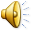 Тополя-велетень (Populus). Ці невибагливі рослини, стали справжньою окрасою наших індустріальних міст. Їх листя уловлює і затримує пил, фільтрує і очищує повітря.
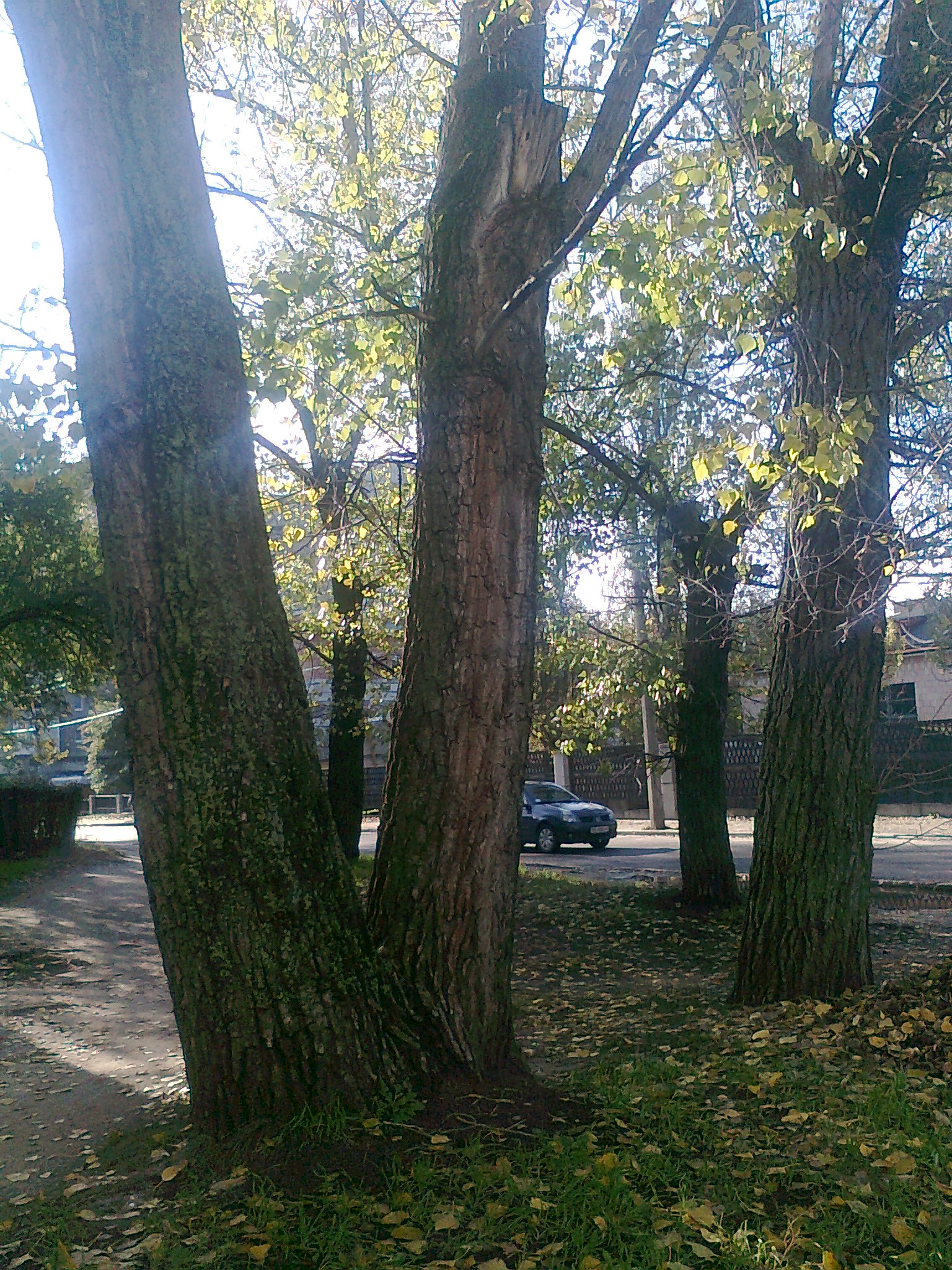 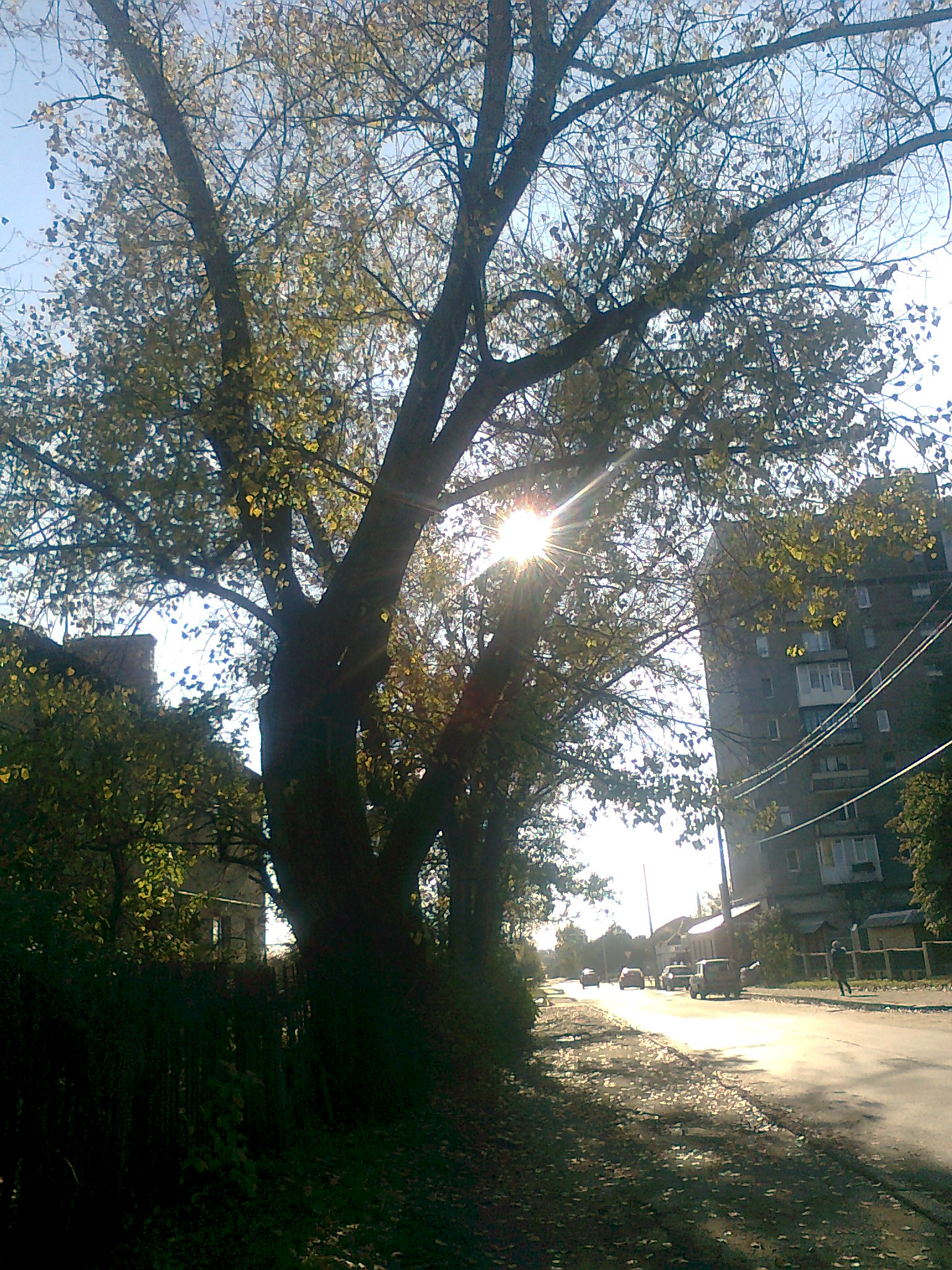 Наприкінці весни - на початку літа, коли все квітне, навколо так гарно і затишно, починає літати пух тополі, який викликає у більшості людей алергічні хвороби.
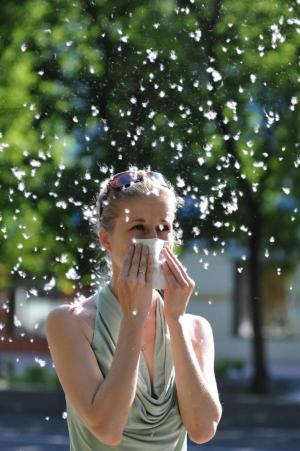 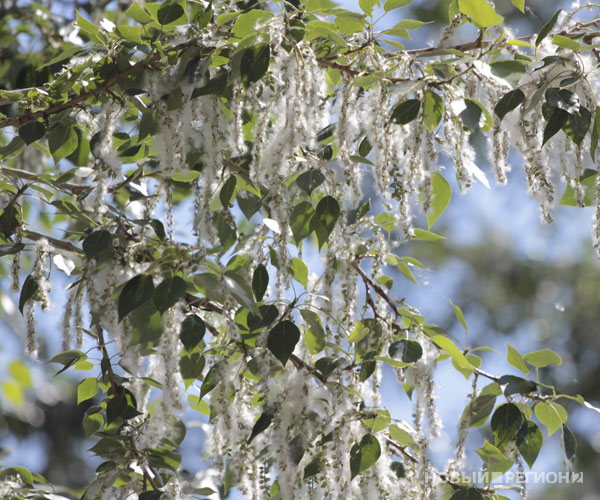 Під час цвітіння, пух нещадно вкриває квіти та трави. На фото різні рослини, яких пух вкрив дуже товстим шаром. Звісно – це їм шкодить.
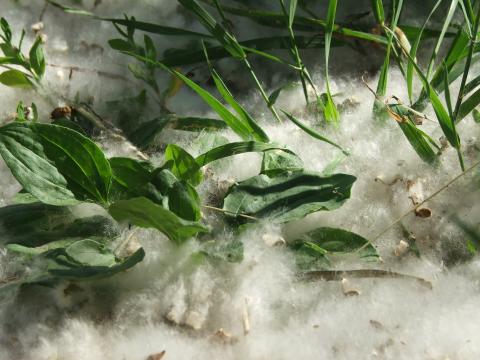 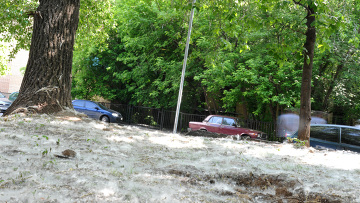 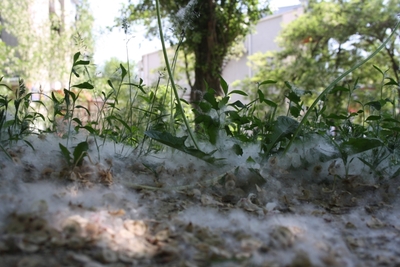 Бронхіальна астма, хронічні риніти, часті бронхіальні спазми, задишка – це тільки маленька частина алергічних хвороб та симптомів, які з’являються при цвітінні тополі. Звісно їх провокує не сам пух, а мікрочастинки пилу та різні речовини-алергени, які він накопичує.
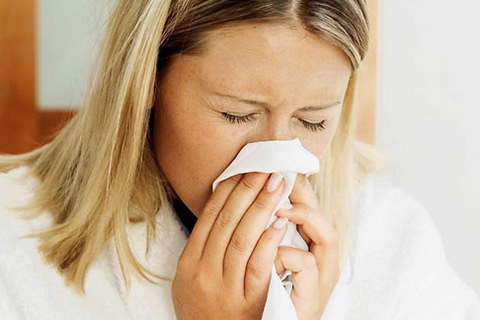 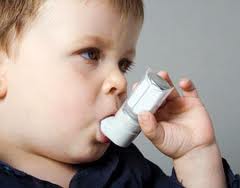 На мою думку, також треба ліквідовувати дуже старі дерева, щоб не трапилось якогось лиха.
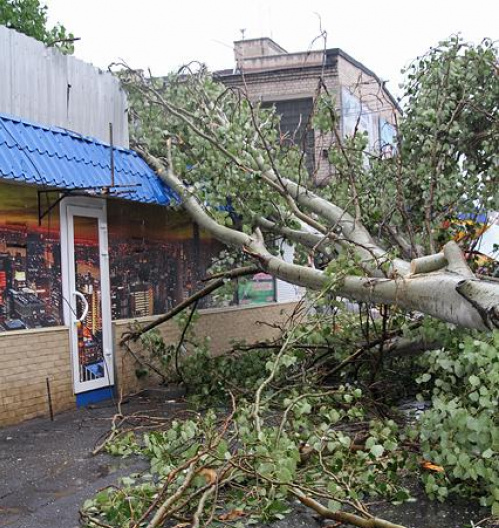 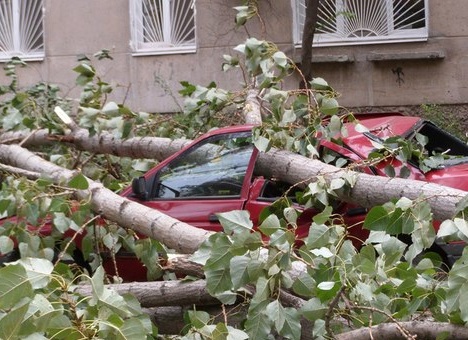 Дощ – це природна допомога в боротьбі з пухом тополі, але на деякий час.
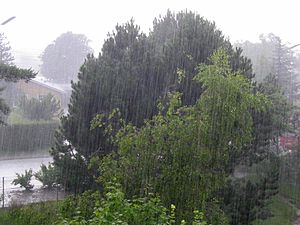 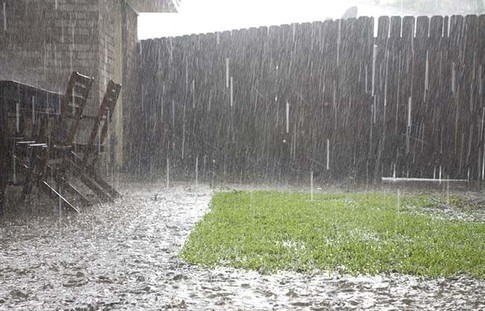 Я провів дослід, який показав, що при змочуванні пух осідає, але коли підсихає, то стає ще більш розпушеним, ніж до намокання.                                                               Пух до змочування.
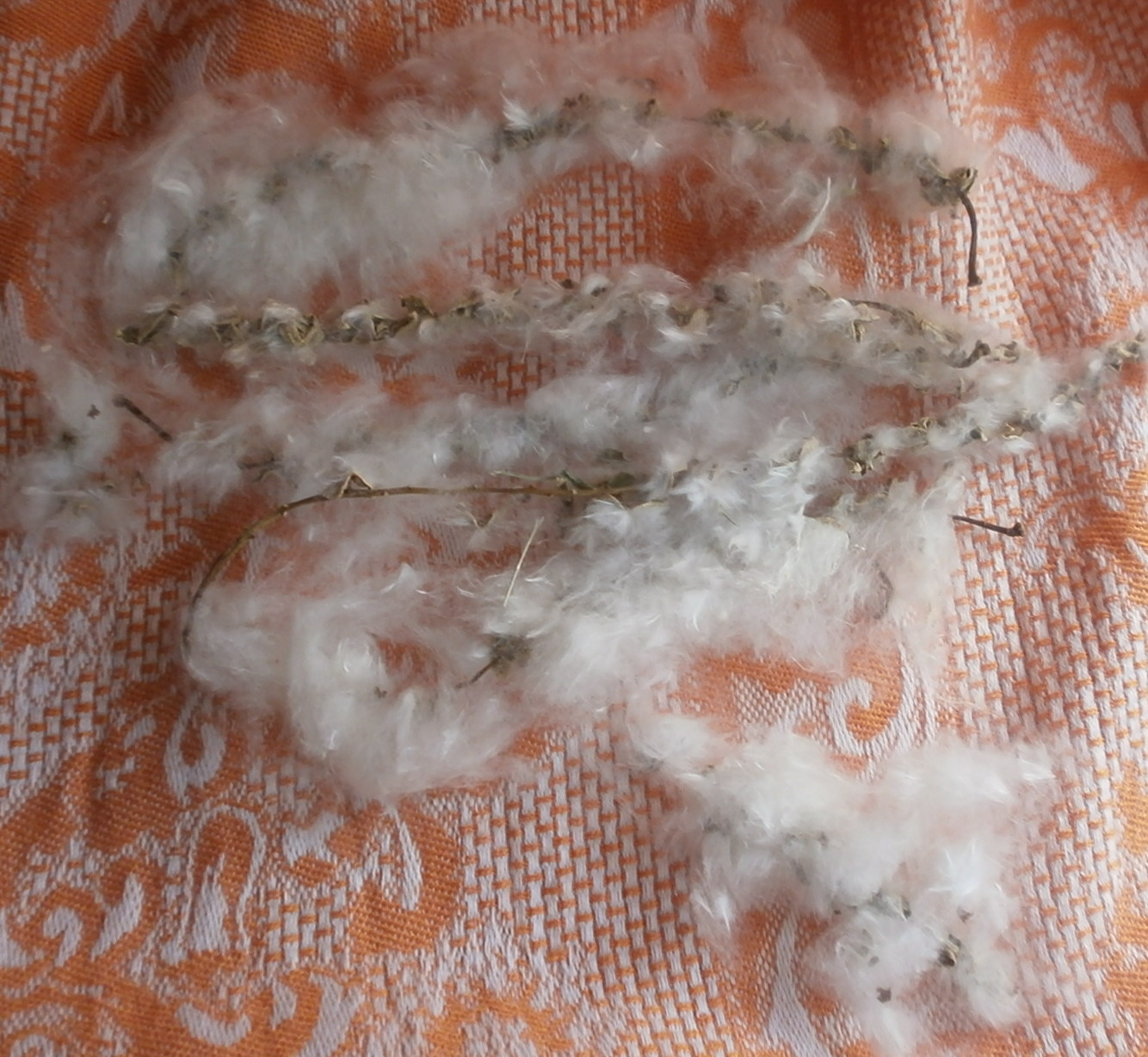 Змочений пух.
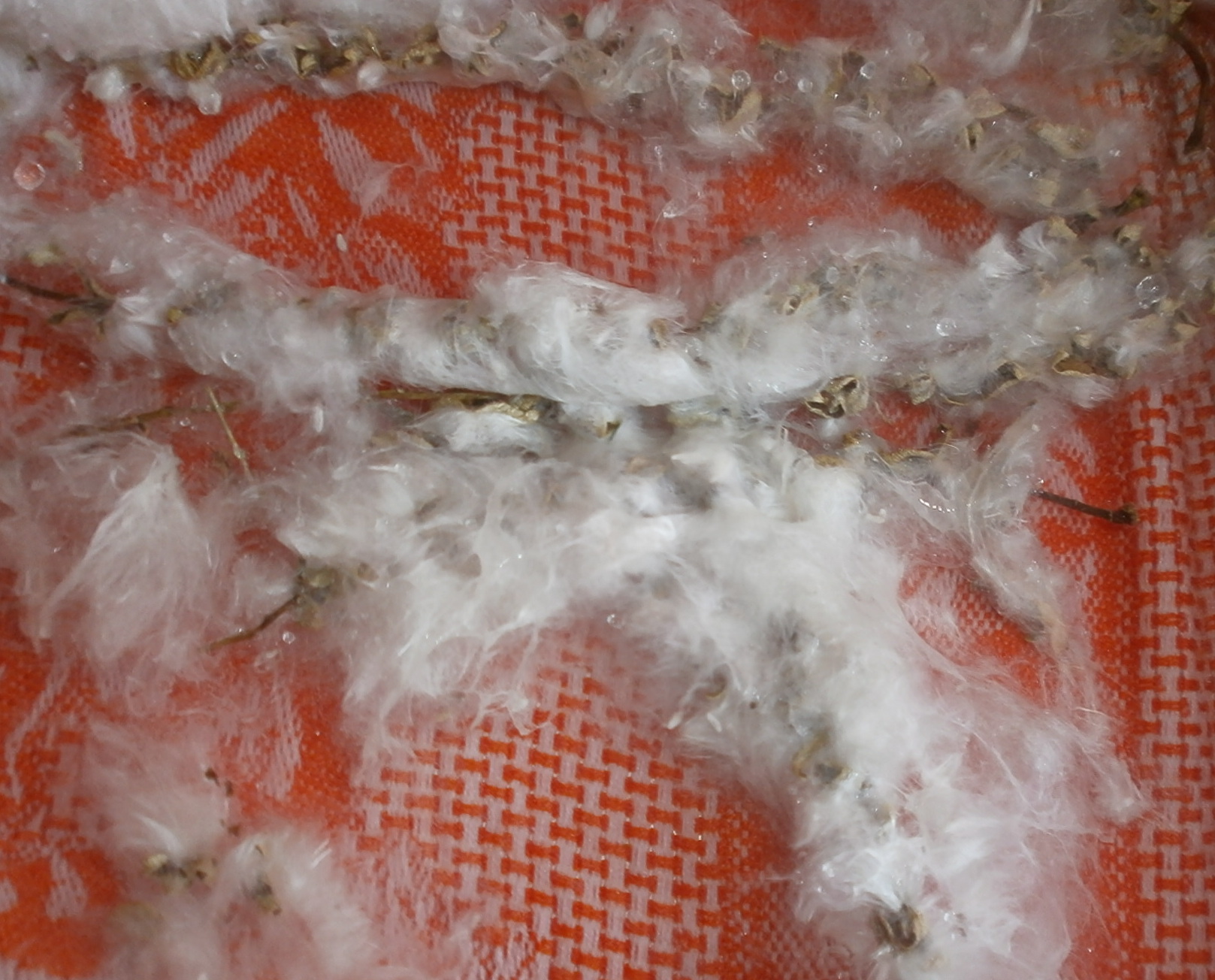 Пух після висихання.
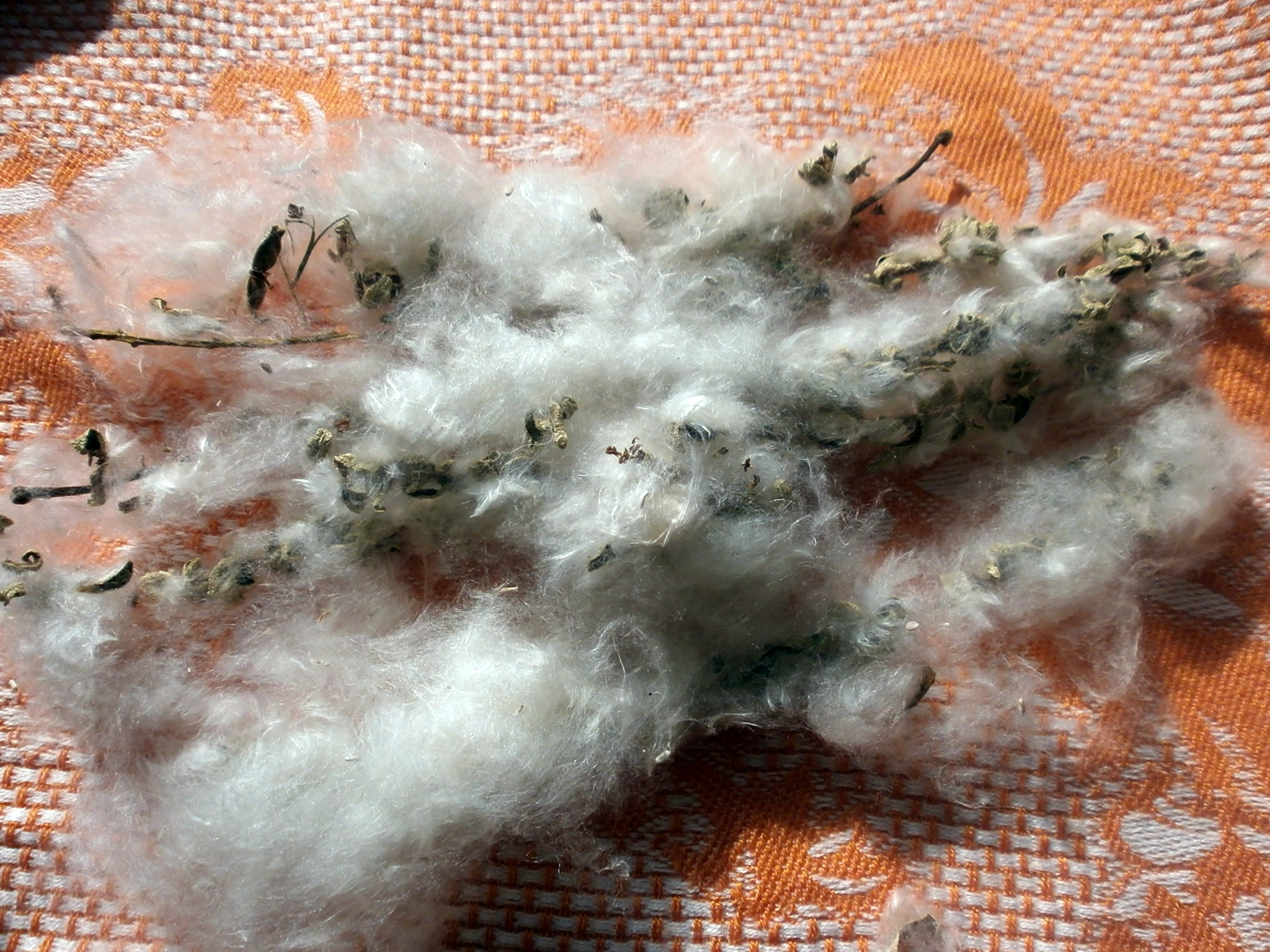 На мою думку, найкращий метод розв’язання цієї проблеми – це обрізання або навіть знесення жіночих дерев тополі. Так як саме на їх гілках з’являється найбільше пуху, який потім розноситься вітром.
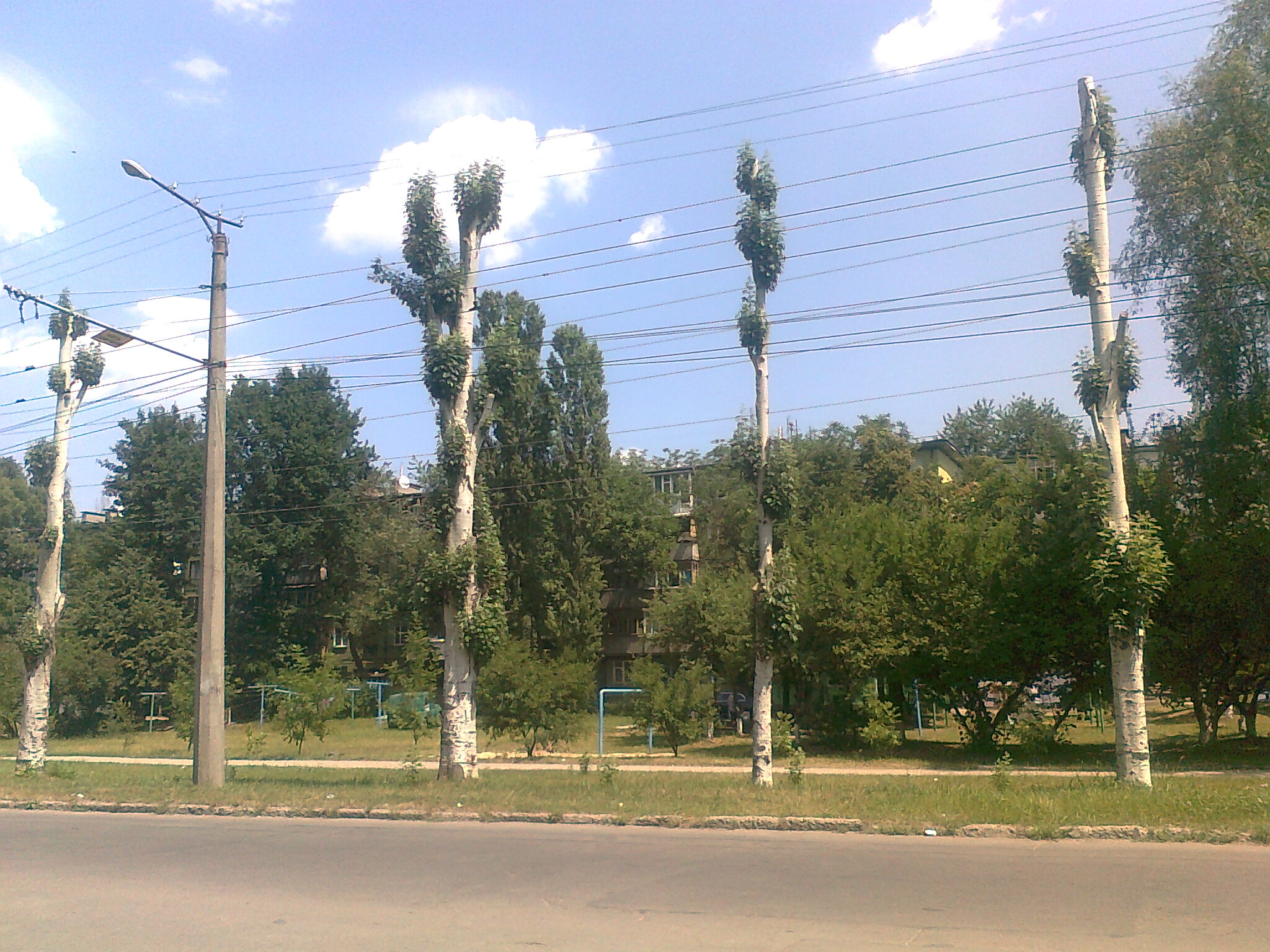 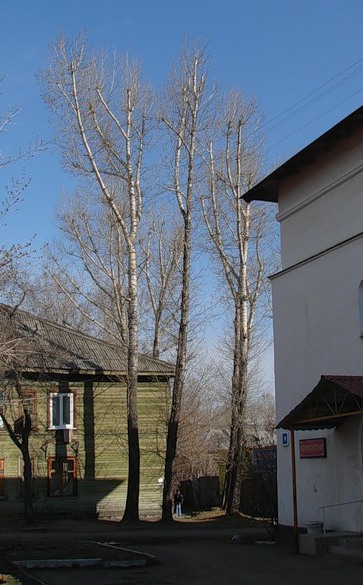 Картини з пуху дуже красиві, вони стануть окрасою будь-якого приміщення. Але якщо ви алергік, то від таких картин краще відмовитись.
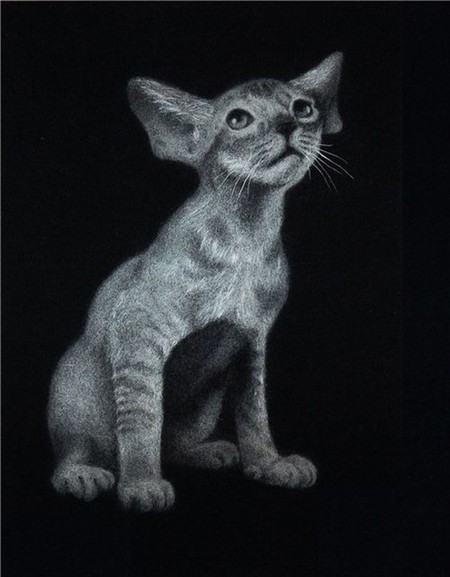 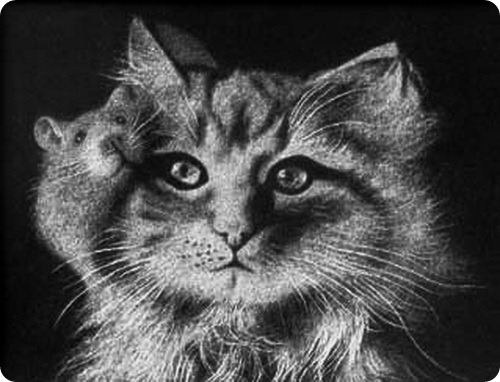 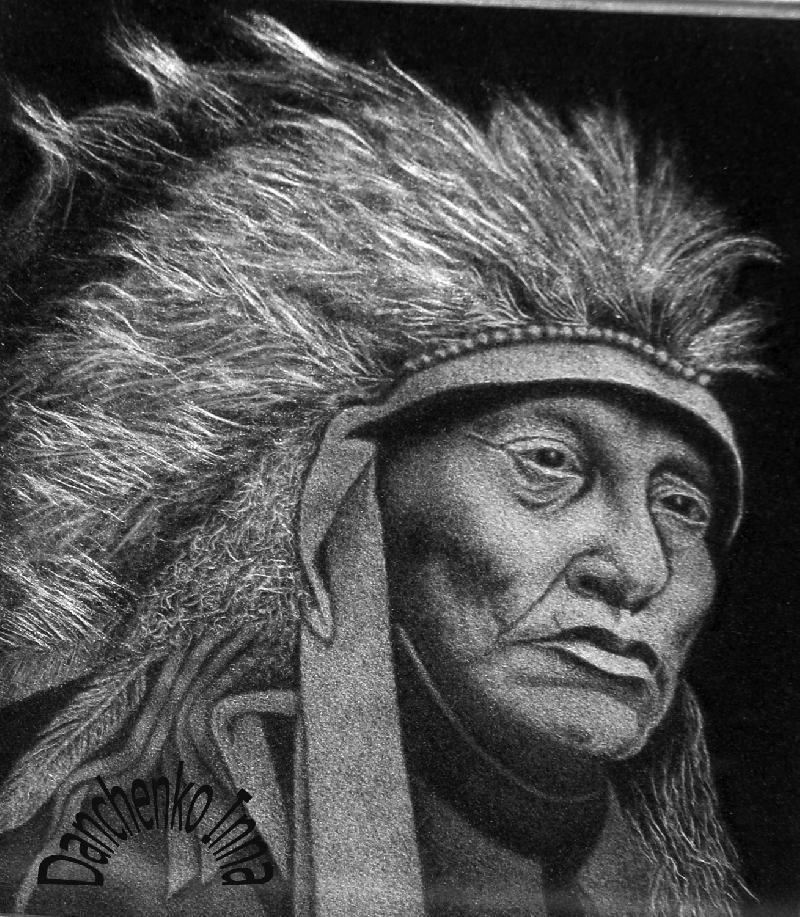 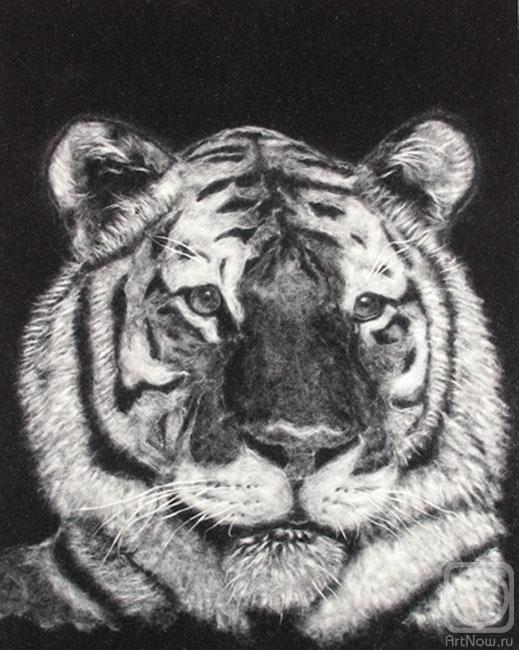